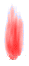 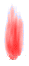 Ảnh của vật tạo bởi gương cầu lồi
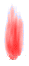 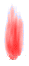 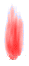 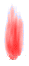 Gương cầu lồi
Gương phẳng
So sánh độ lớn ảnh tạo bởi 2 gương
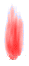 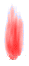 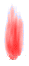 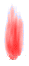